ОСП МБДОУ  д/с 7 «Жемчужинка» – д/с «Росинка»
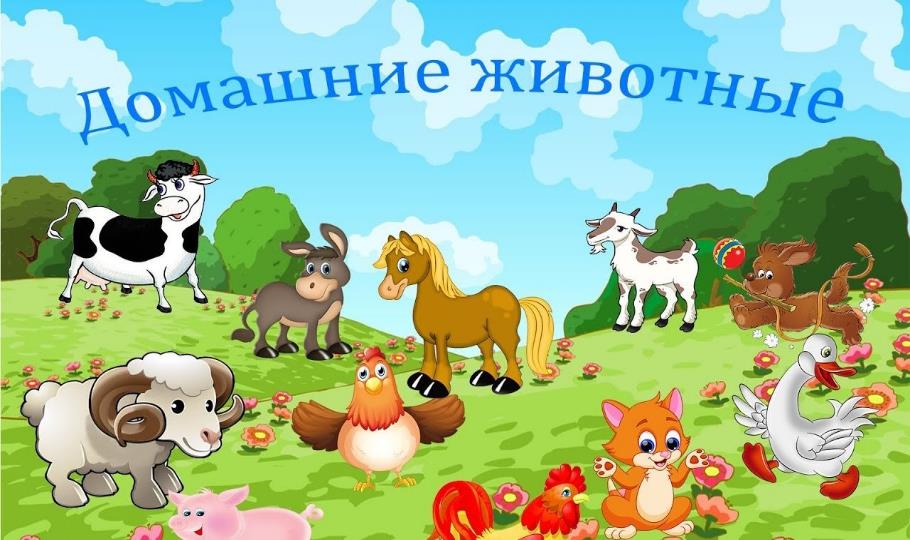 Воспитатель Середа А.А.